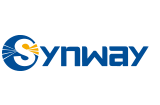 SipTrunk & DOD & DID & Call Route
(Bircom Ergin BOYACI – Müşteri Deneyimi ve Ürün Geliştirme)
2022
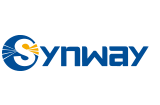 PEER to PEER SIP TRUNK TANIMI
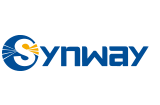 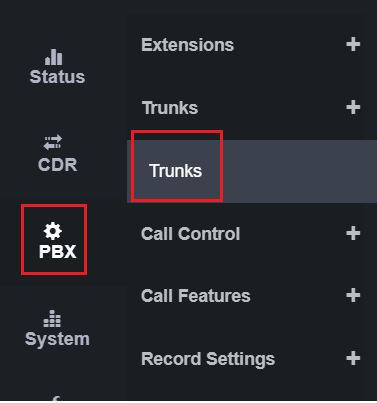 Peer to Peer Sip trunk Eklemek için
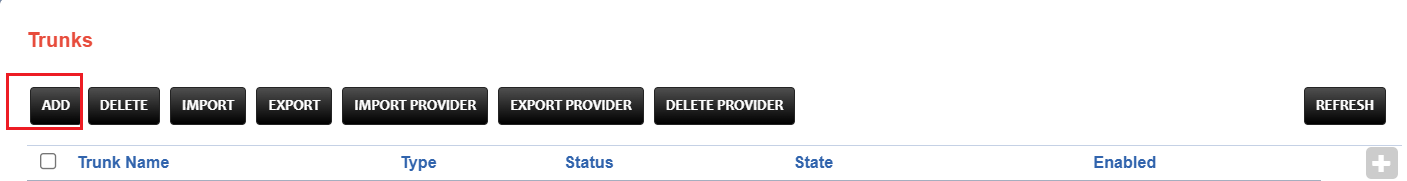 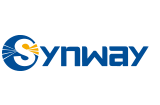 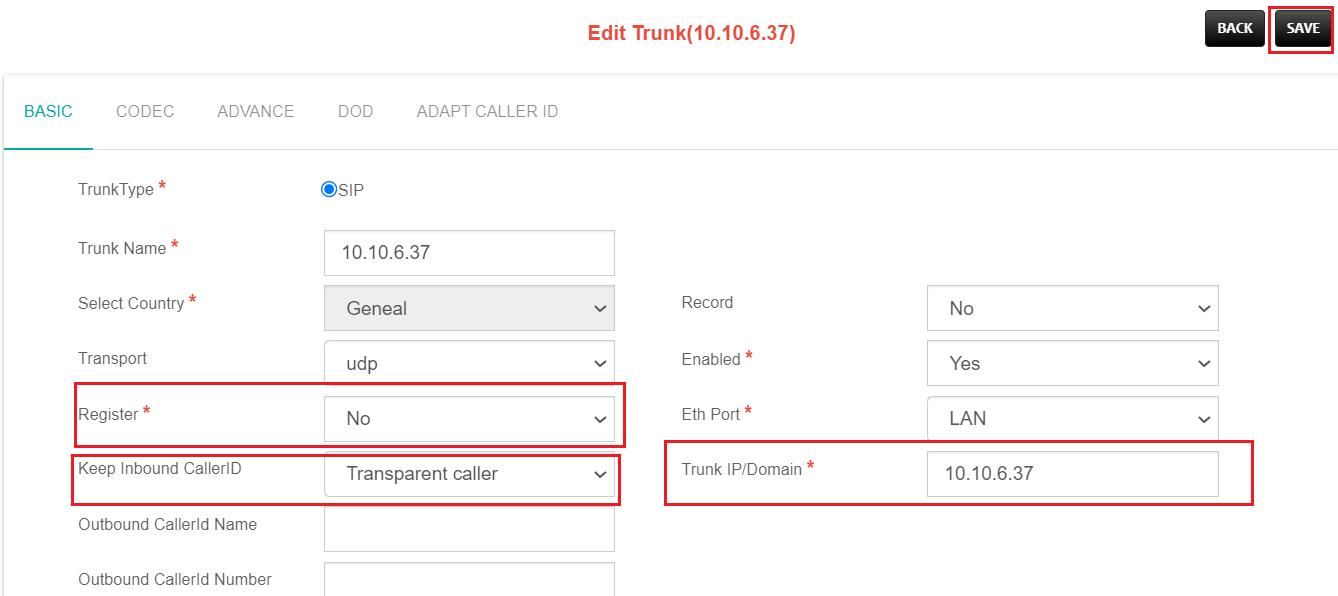 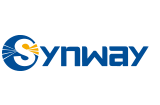 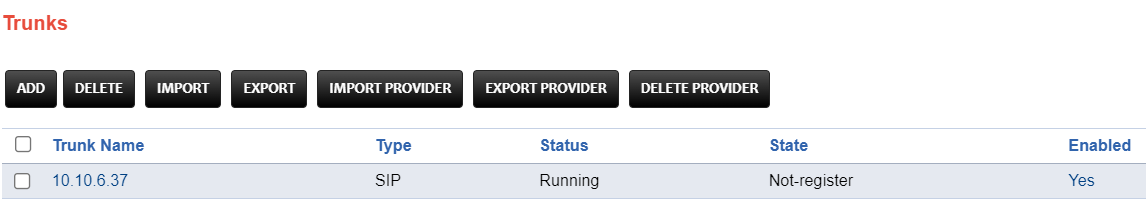 sip trunk bu şekilde tanımlanmış olur
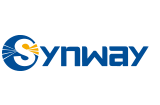 DOD Tanımı,
Not: Dahili numaralar dışarıya doğru arama yaptıklarında karşı tarafta hangi numaranın
Görünmesi isteniyorsa o Numara tanımlanır
Örnek:  1010 dahili dış dünyayı aradığında karşı tarafta arayan Numara olarak örneğin 
08501234567 görünmesi isteniyorsa yapılması gereken tanım DOD tanımıdır
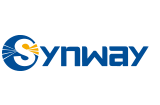 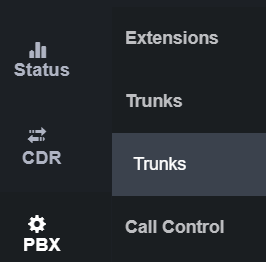 Her bir dahili numara için aynı did veya farklı did
numaralar tanımlanabilir
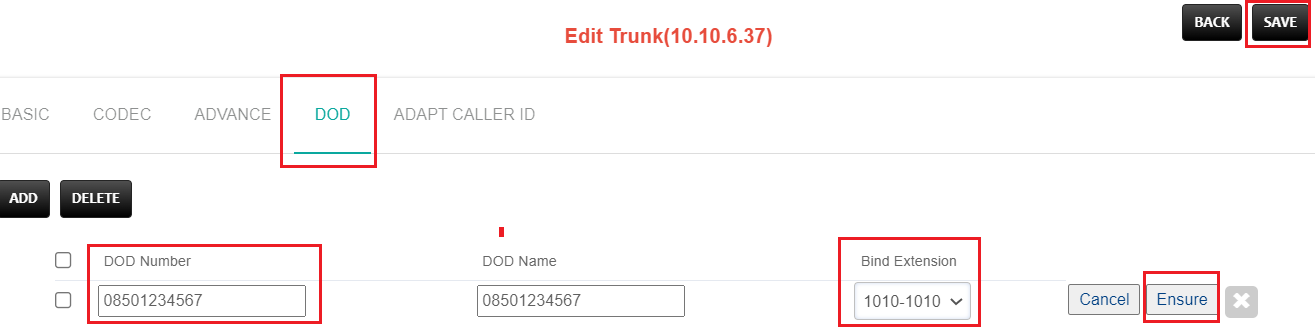 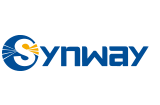 DID Gelen arama yönlendirmesi
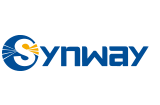 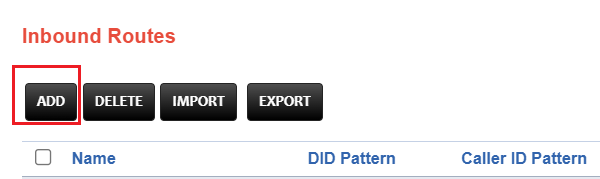 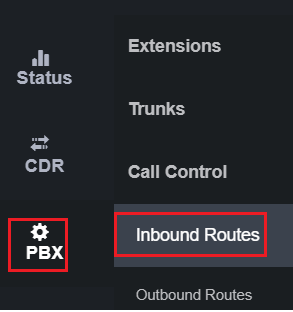 Bu bölümden inbound route tanımlanır, yani dışarıdan gelen DID hedef numaraların
Nerede sonlandırılacağı ayarlanır
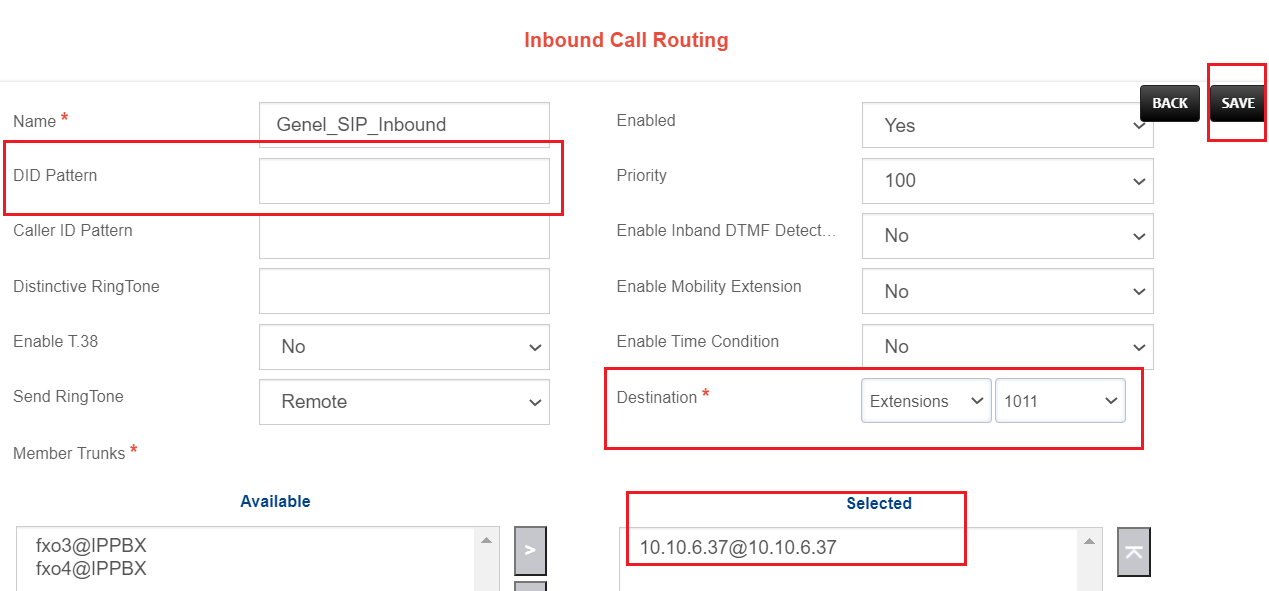 DID numarası hangi dahilide sonlacağı tanımı yapılır
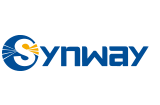 DID Numara bölümüne gelen aramadaki hedef Numara tanımlanır, 
Bu tanımda her geleni Kabul et kuralını çalıştırmak için DID patern kısmı boş bırakılabilir 
Veya  ^\d+$  yazılabilir,  ^ = ile başlayan demektir, \d 0 ile 9 arasında herhangi bir rakkam
Anlamına gelir, + belirsiz sayıda dijit demek, $ işareti kuralın sonu demektir, 
Bazı örnekler aşağıdaki gibidir, 

^\d+$  = herhangi sayıda dijit
^[2-4]\d+$   = 02,03 v e04 ile başlayan herhnagi uzunlukta bir numara
^[2-4|8]\d+$ = 02,03,04 ve 08 ile başlayan herhnagi uzunlukta bir numara
^[2-4]\d\d\d\d\d\d$  = 2,3,4 ile başlayan 7 haneli numara
^05\d+$   =  05 ile başlayan herhnagi uzunlukta bir numara
^00\d+$   =  00 ile başlayan herhnagi uzunlukta bir numara
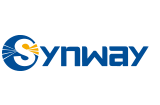 Outbound Route dış arama yön tanımı v eyetkilendirme
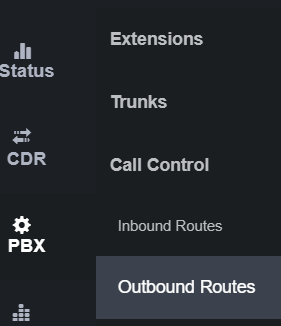 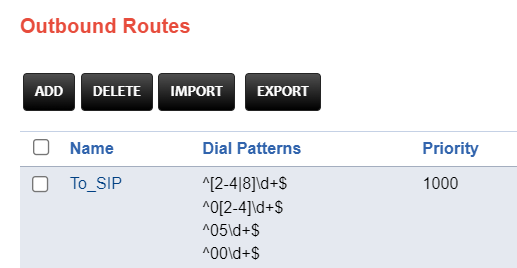 Örnek şehir içi, şehir dışı, gsm ve uluslararası arama tanımı
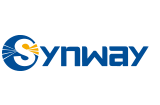 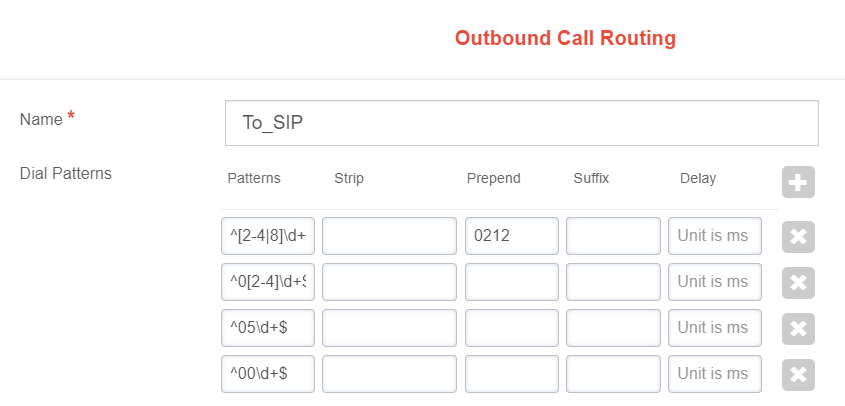 Şehir için aramalarda 0212 alan kodu ekleme ve diğer prefix lerin tanımı
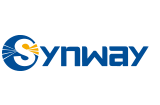 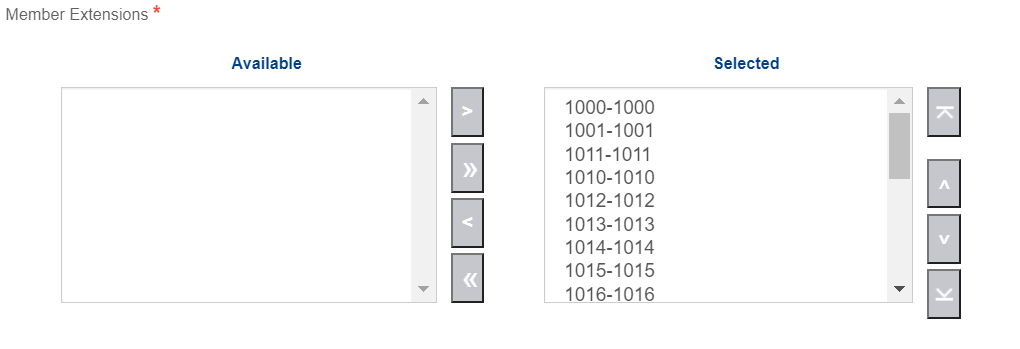 Bu perif tanımlarını kullanarak hangi dahililer çıkış yapabilecekse bu dahililer 
Selected bölümü tarafına aktarılır
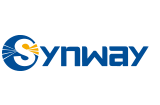 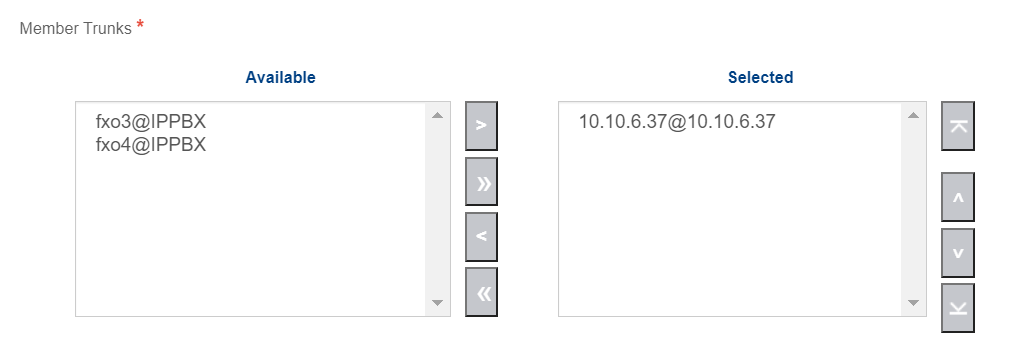 Bu prefix ve tanımlı olan dahililer hangi trunk üzerinden çıkış yapılması isteniyorsa
Selekted bölümüne aktarılır